ESTUDANDO PARA O ENEM DE FORMA INVERTIDA
EEEFM Professora Filomena Quitiba
Nome: Affonso Arthur         turma : 1° M06 
Professor: Lucas Xavier
Competência e habilidade
Enem: 1998 questão 59
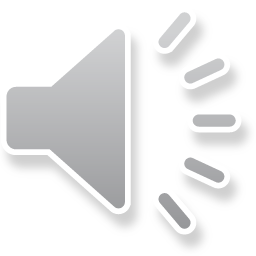 Questão Enem
1998-59
EXAMINAR
Competência
e Habilidade
ANALISAR
WWW.WIKIFISICA
PESQUISAR
EXPLORAÇAO
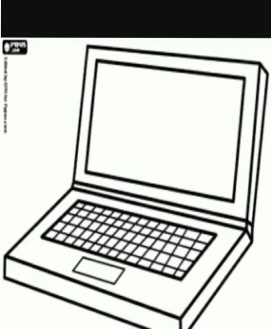 CRIAR
APRESENTAÇÃO MONTAGEM
Mapa conceitual
Power Point
GRAVAÇÃO
Nota
AVALIAR
ENVIAR
E-mail
Montagem do podcast
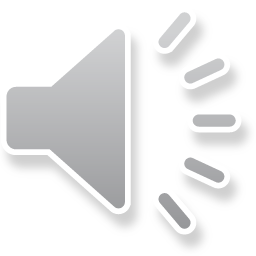 Competência
IV – Relacionar informações, representadas em diferentes formas, e conhecimentos disponíveis em situações concretas para construir argumentação consistente.
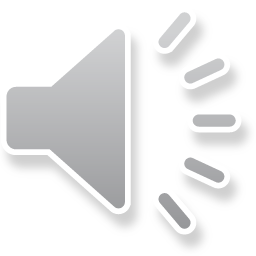 Habilidade
H7 - Selecionar testes de controle, outros parâmetros ou critérios para a comparação de materiais e produtos, tendo em vista a defesa do consumidor, saúde do trabalhador e a qualidade de vida.
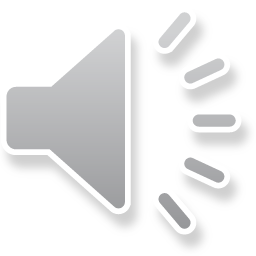 Movimento uniforme velocidade constate:
Quando  a velocidade  de uma partícula   e constante, podemos dizer que há movimento uniforme, para descrever esse movimento utilizamos a função horária da posição . Quando uma partícula executa um movimento, com velocidade constante em relação a um determinado  REFERENCIAL dizemos que ela esta em MOVIMENTO  UNIRFORME , isso significa dizer que o objeto móvel percorre distancias iguais para o intervalos de tempos iguais , nesse tipo de movimento apenas o espaço percorrido sofre variação no tempo .
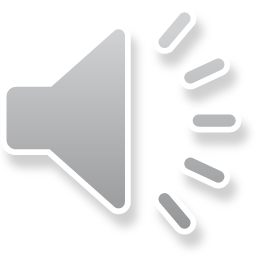 Questão 59 ano 1998
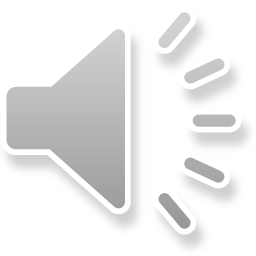 Resolução
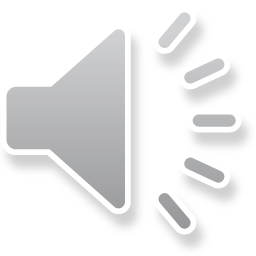